Creating a Google Action for the Automotive Classroom
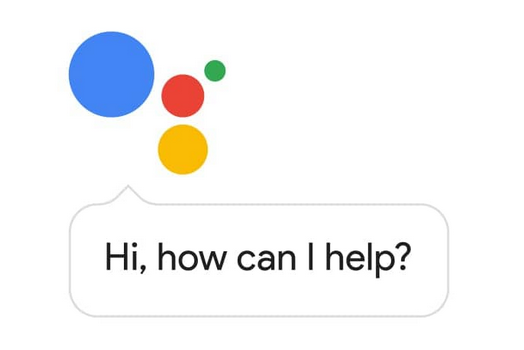 Presented by Michael Gray
1
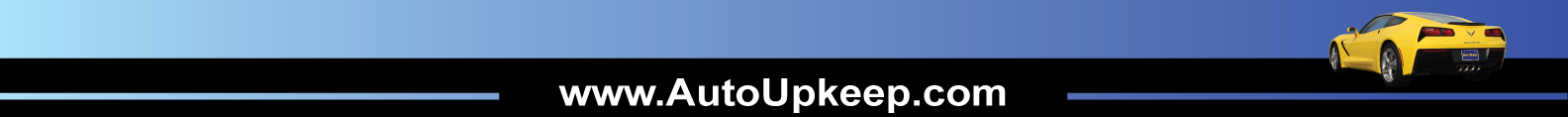 Download this Presentation
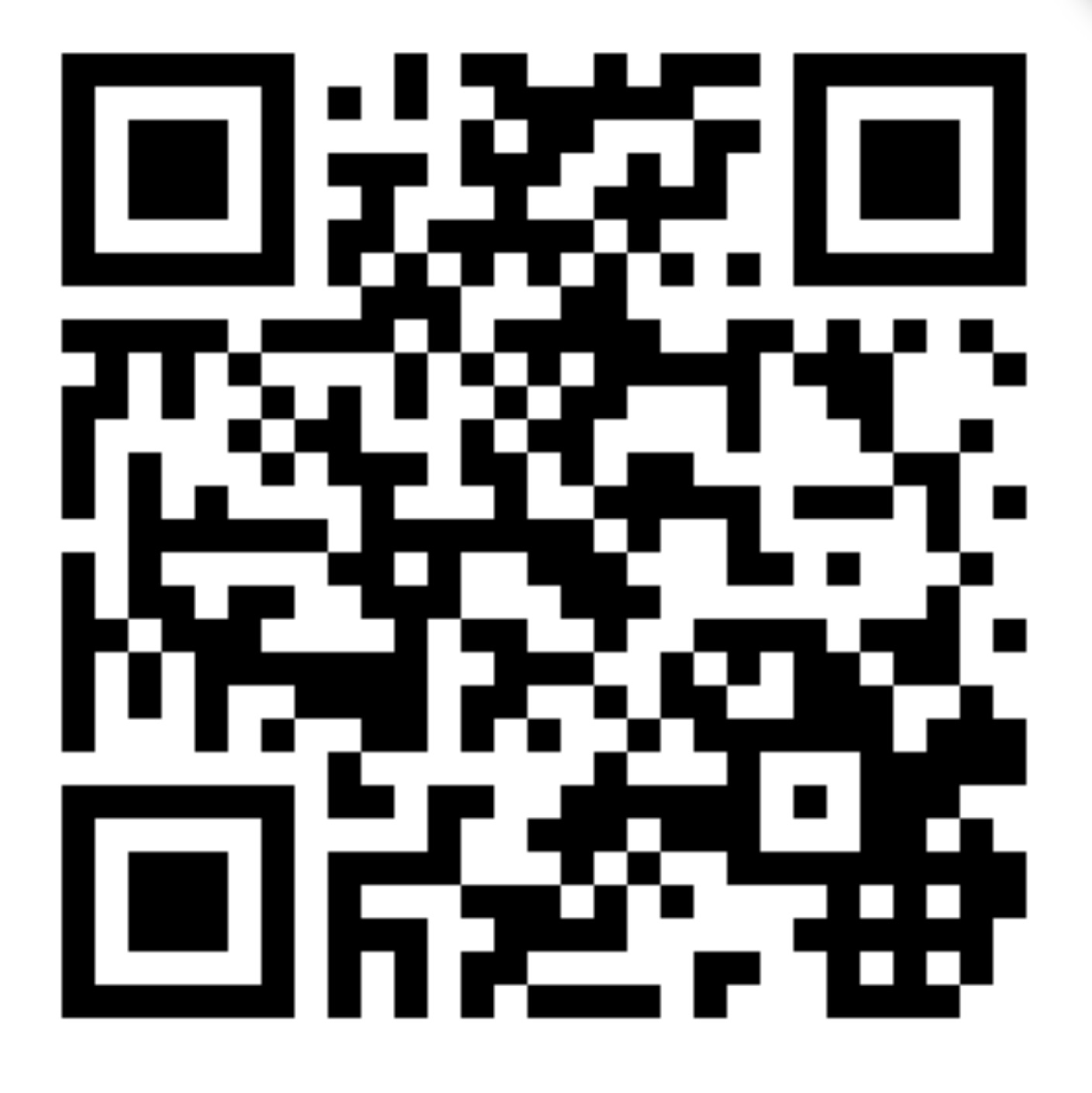 www.AutoUpkeep.com/presentations
2
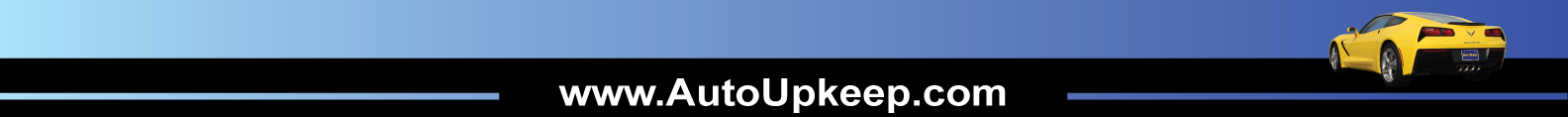 Essential Questions
What is an Action on Google? 
How can Actions on Google be used in the Automotive Classroom?
Who can access Actions on Google?
How do you create Actions on Google?
How do you develop Actions on Google without coding?
3
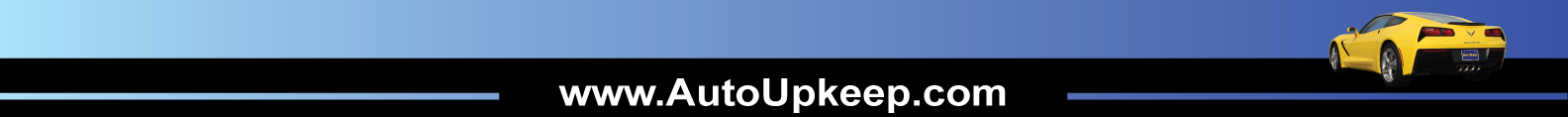 Actions on Google
This presentation will focus on four areas:
Defining Actions on Google
Identifying Existing Actions on Google
Collaborating to Develop Actions on Google
Accessing and Testing Out Actions on Google
4
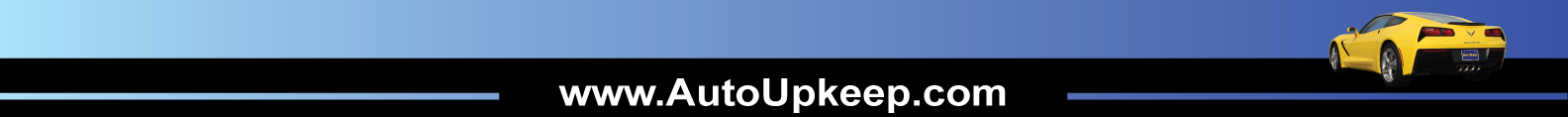 What is a Google Action?
“Actions let users get things done through a conversational interface...”
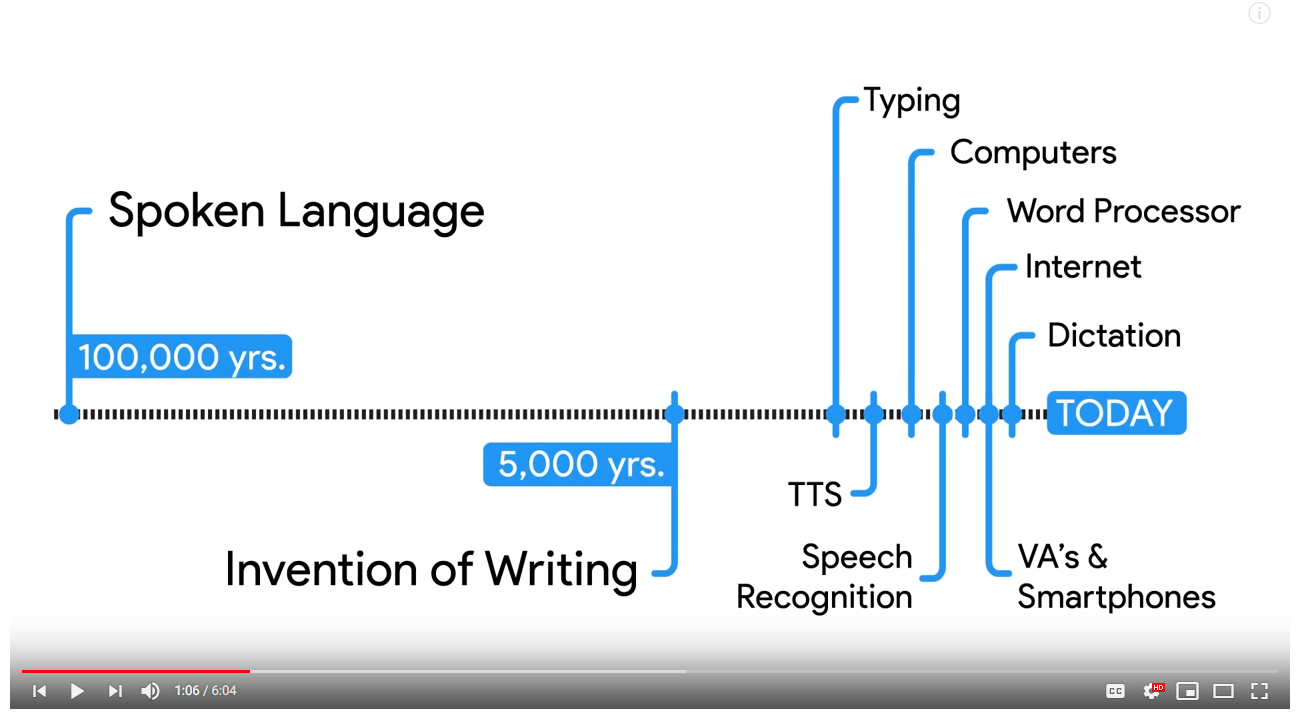 YouTube Video – Watch from 0:00 to 1:16  https://www.youtube.com/watch?v=MSUPVbbhIGA
Source: https://developers.google.com/actions/sdk/
5
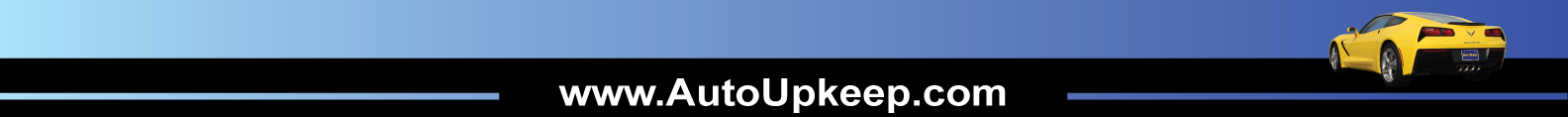 Use in the Classroom
Please see my other presentation titled “The Connected Classroom” if you have questions about:
Whether Google Actions are a Useful Tool or Privacy Problem
Past Issues Regarding Privacy
The Family Rights and Privacy Act (FERPA)
Children’s Online Privacy and Protection Act (COPPA)
6
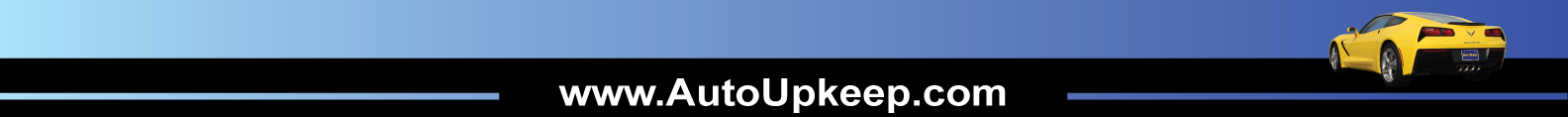 What is the Google Assistant Directory?
The Google Assistant Directory has over 1 million actions to help users with:
Tasks and To-Do Lists
Communication
Local Information
Quick Answers
Music and News
Games and More
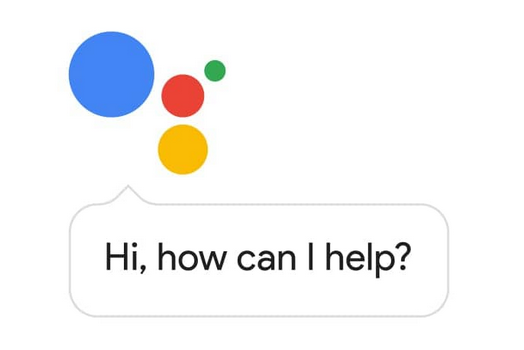 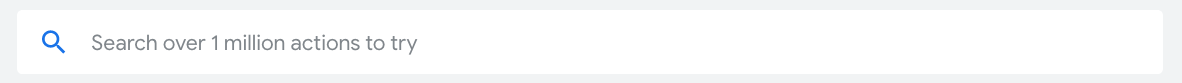 https://assistant.google.com/explore
7
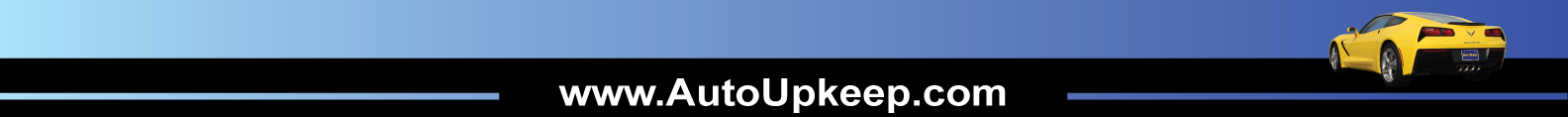 Where can you access the Google Assistant?
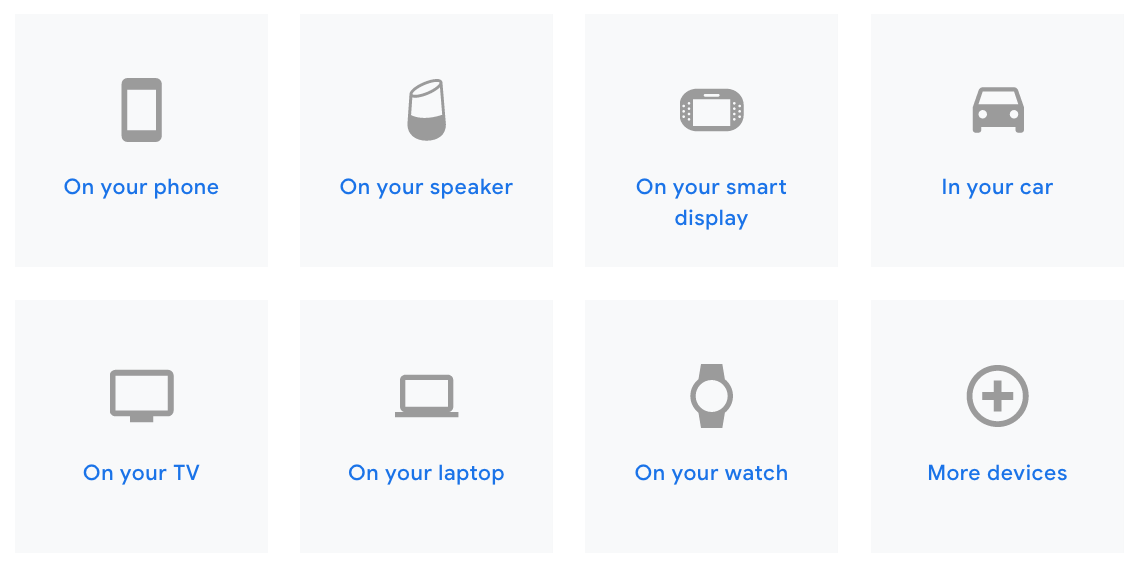 Source: https://assistant.google.com/
8
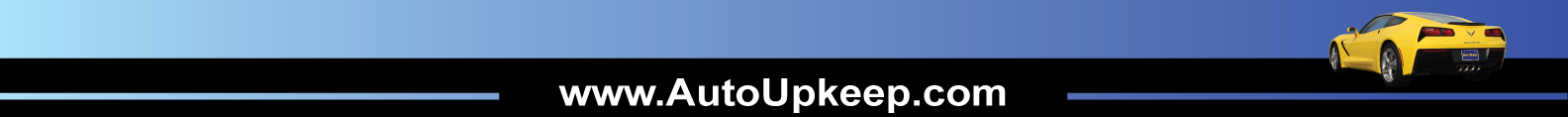 Yes, the Google Assistant Works on Android and iPhones
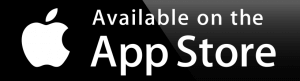 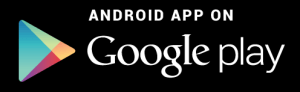 9
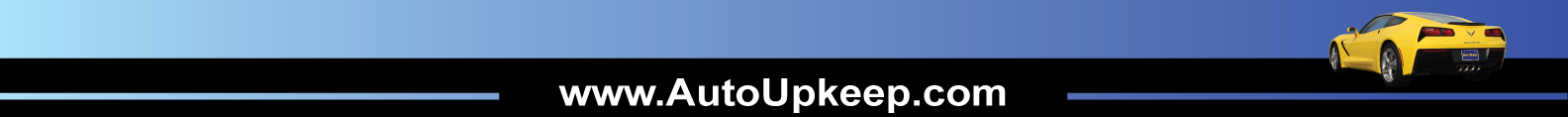 Fill in a Google Sheet, Create an Action
Create Actions for the Google Assistant without writing a single line of code. Fill in a Google Sheet and build a finished Action within minutes.
Trivia
Personality Quiz
Flash Cards
How-to Videos
Source: https://developers.google.com/actions/templates/
10
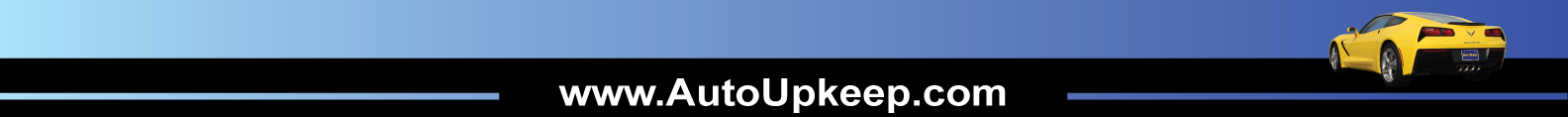 Let’s Create an ASE Test  using the Trivia Template
Trivia – Good for multiple choice and ASE style questions – up to 4 answer choices are allowed
YouTube Video – Time 4:45 - https://www.youtube.com/watch?v=4AOI1tZrgMI&t=2s   ​​
11
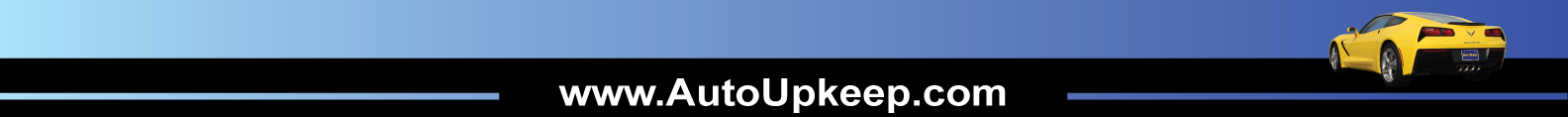 Step 1 – New Project
Click on “New Project” from the Actions Console
Give the New Project a Name
Click on “Create Project”
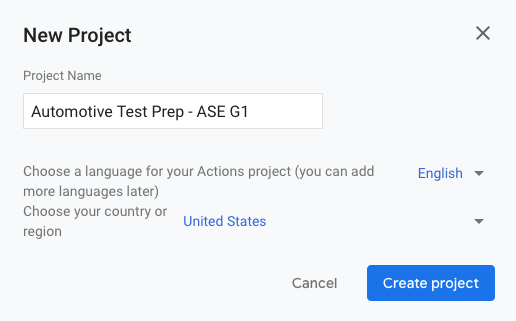 12
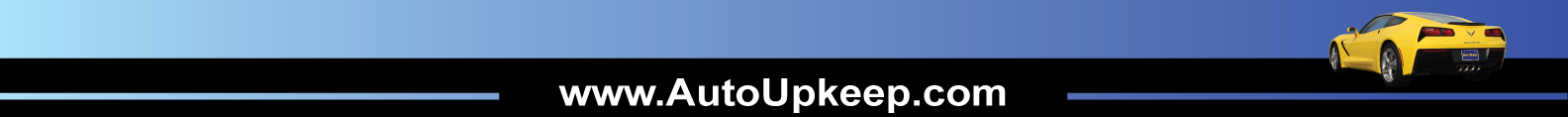 Step 2 – Choose a Development Experience
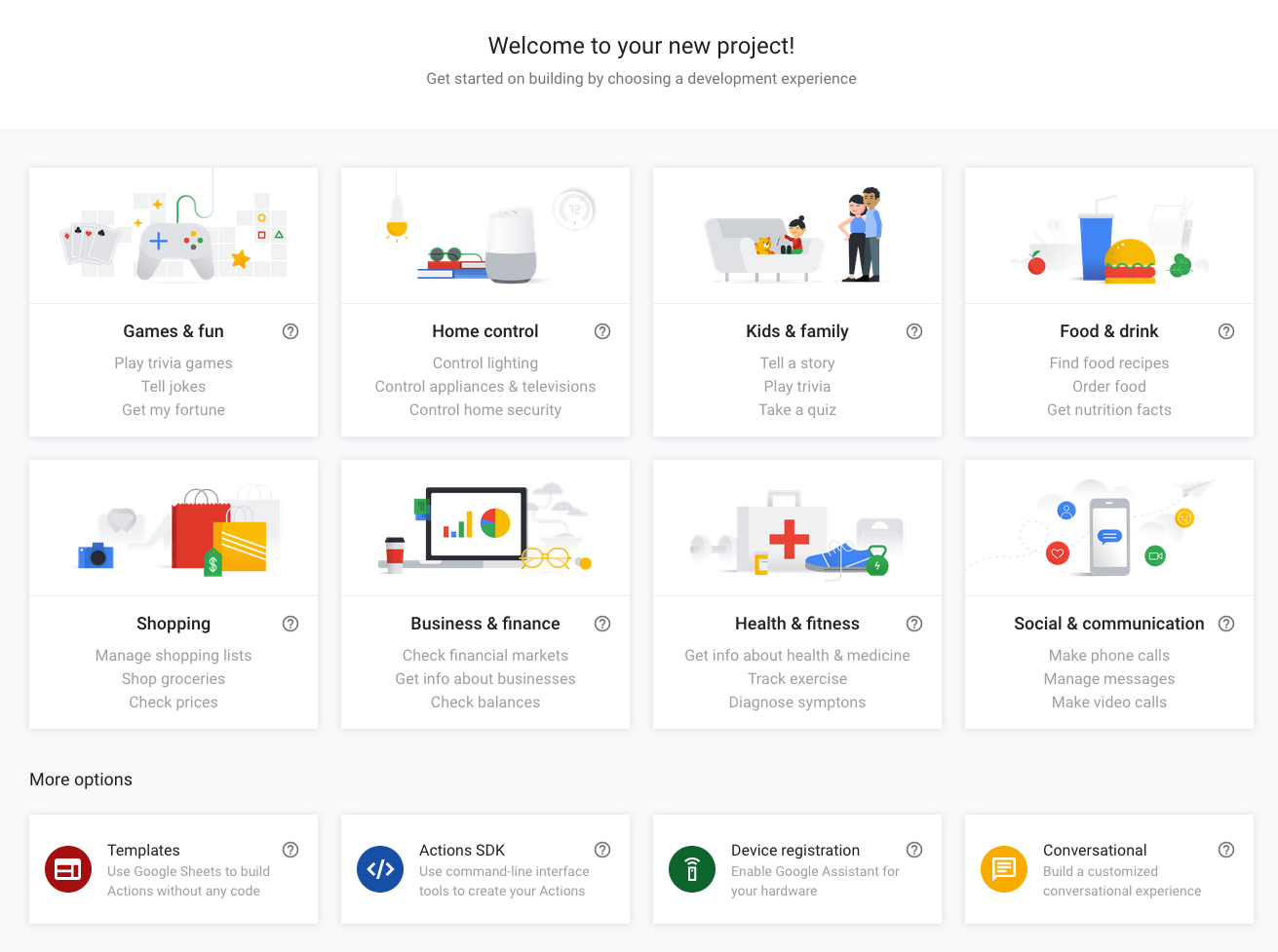 Click on Templates
13
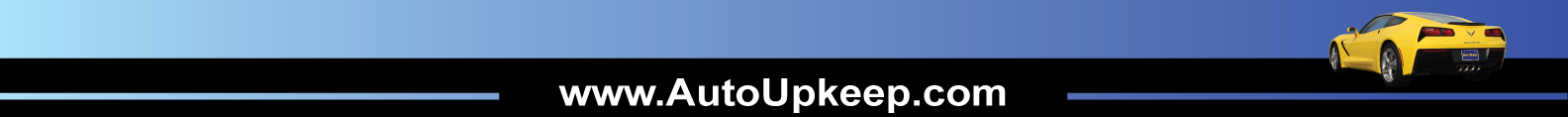 Step 3 – Choose a Template
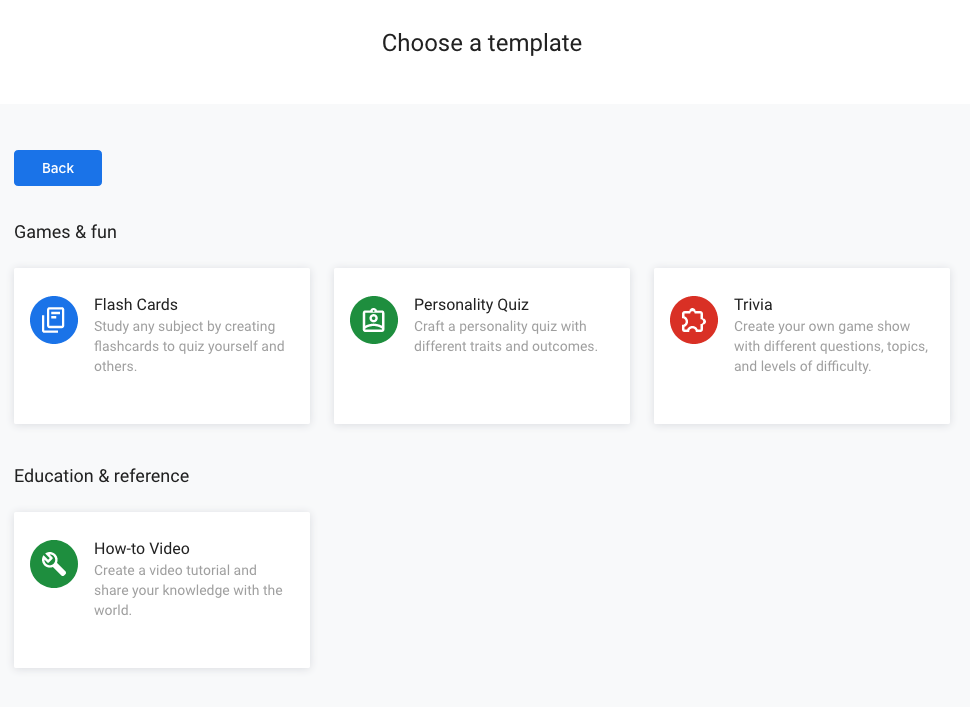 Click on Trivia
14
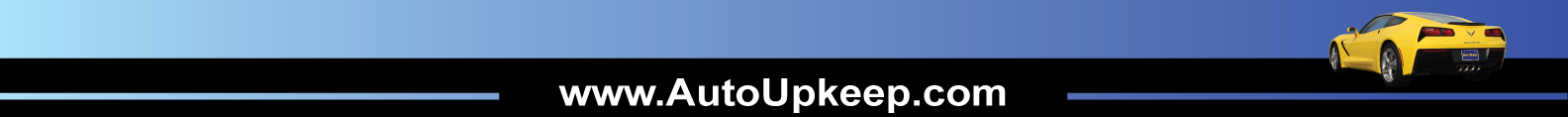 Step 4 – Create a Trivia Template
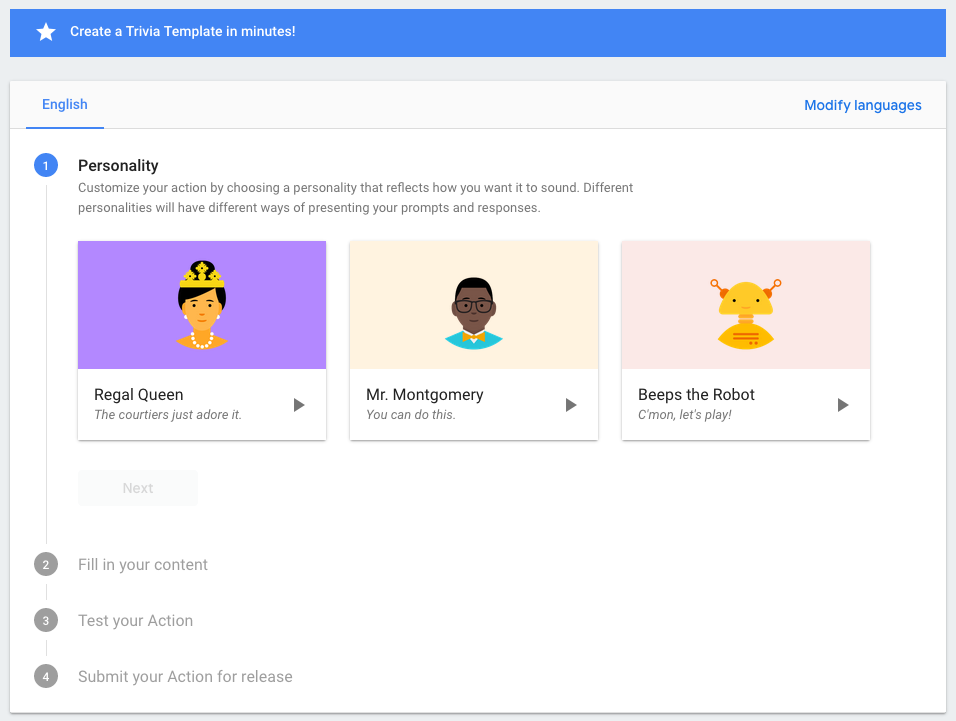 Choose a Personality
15
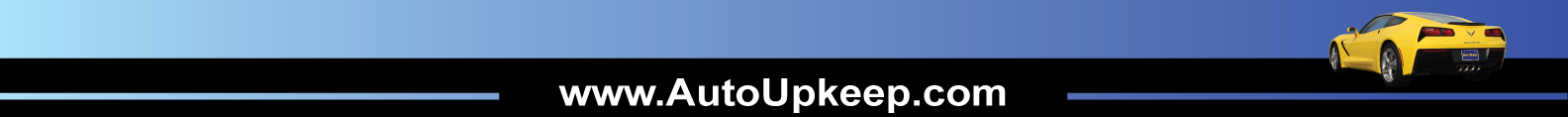 Step 5 – Fill in Your Content
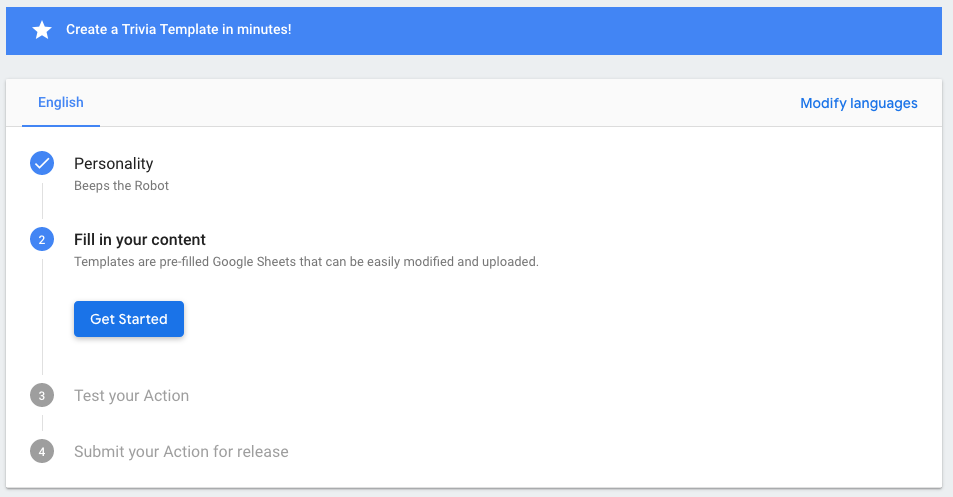 Click on Get Started
16
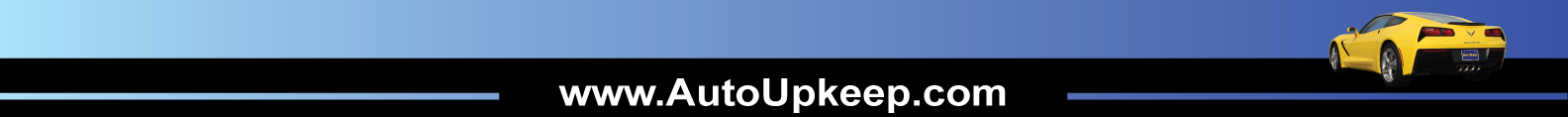 Step 6 – Download the Trivia Template
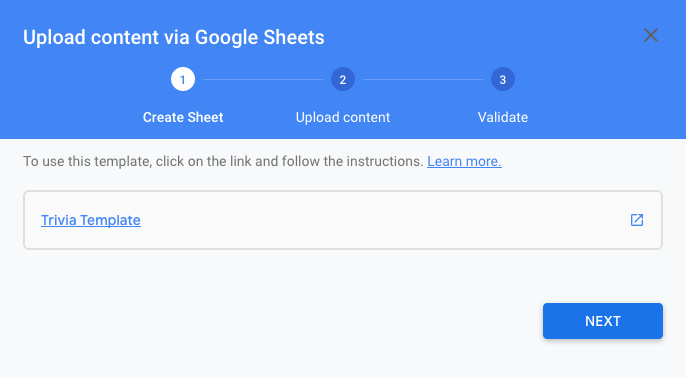 Click on the Little Arrow



Copy the Google Sheet – Click on “Make a Copy”
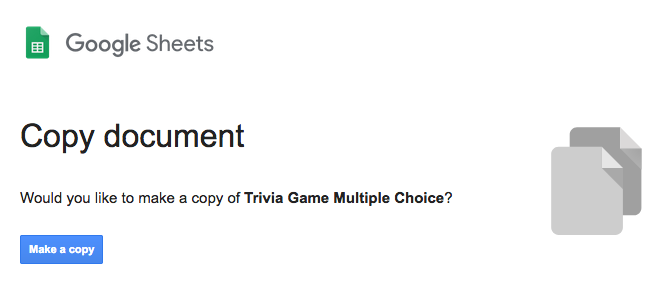 17
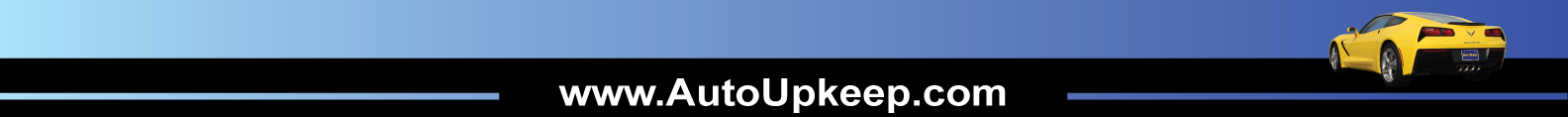 Step 7 – Make the Template Your Own
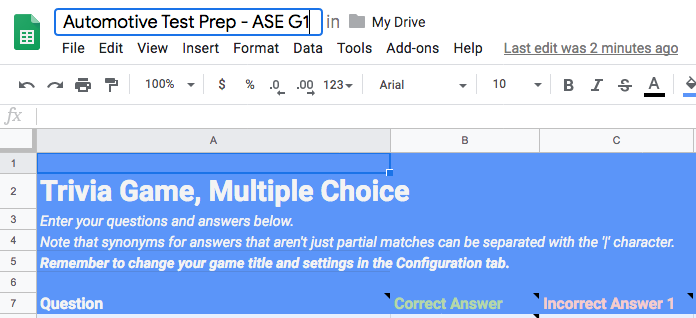 Rename the File



Configure the Template
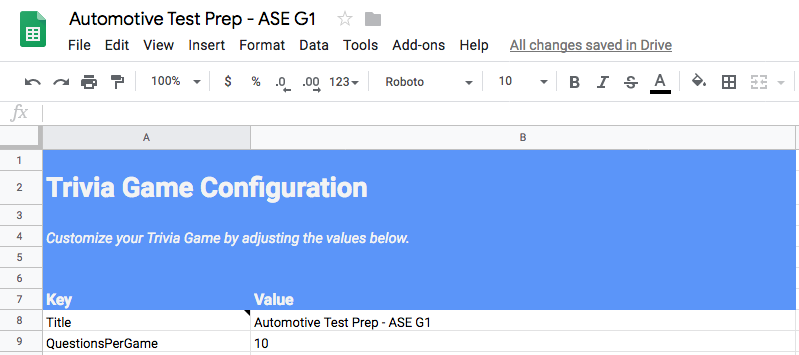 18
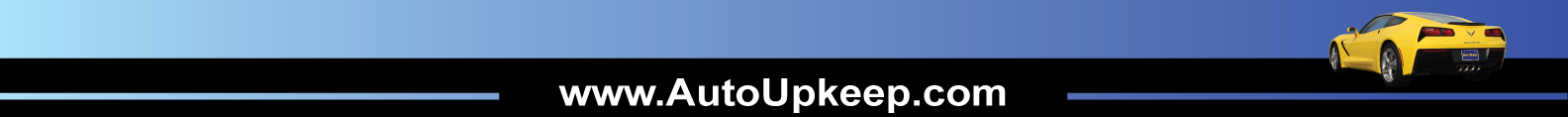 Step 8 – Add 3rd Incorrect Answer Column
Insert a Column to the Right and Name it “Incorrect Answer 3”
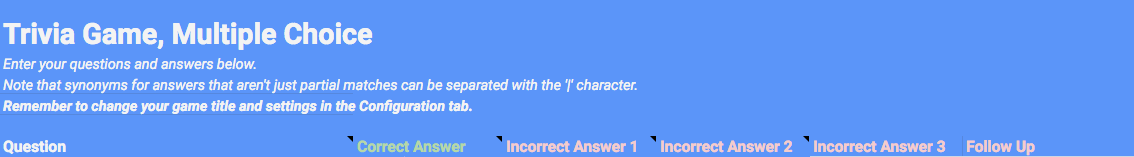 19
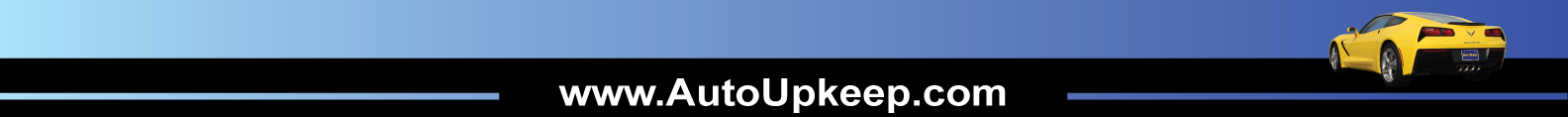 Step 10 – Format Like ASE Tests
In groups of three, generate one “Tech A/Tech B question and one general multiple choice question. Think of commonly asked questions on the ASE G1 Test. 
Use your own wording. Do not copy questions verbatim from other resources. Be careful not to plagiarize. The old saying “Well it’s for educational use” is not a valid defense. 
See Test Limitations on Next Slide
20
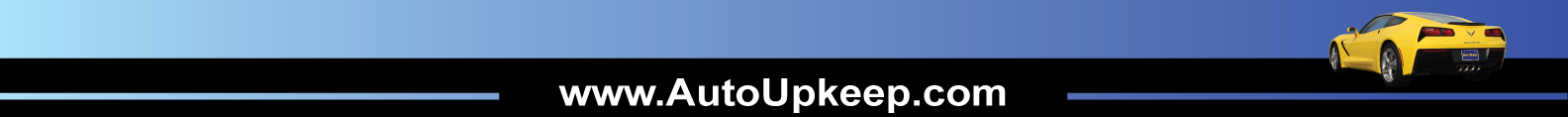 Test Limitations Using the Trivia Template
The maximum question length is 200 characters. 
Try not to include complicated or very long words that may be hard for the computer speech to pronounce or users to understand. 
Do not ask two questions such as "How many x are there? What are they?" as a part of one single question. 
The maximum answer length is 25 characters. 
The maximum questions per round is 10 questions.
Source: https://developers.google.com/actions/templates/trivia#configuration_parameters
21
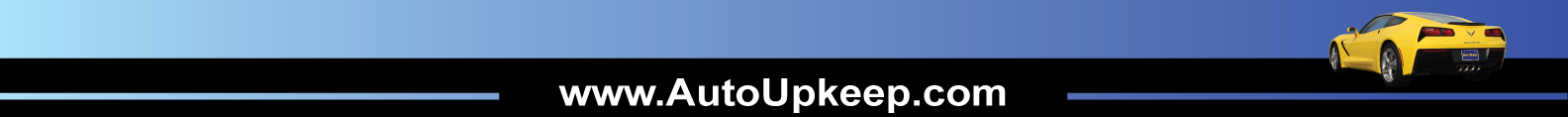 Test Limitations Using the Trivia Template
You can add up to 1000 questions per Action. 
Do not include special characters such as "^", ":" , "(" , ")" 
You may include "&", "$", "#", "@" in your questions and answers.
If you have abbreviations or mathematical symbols as a part of the question or answer, make sure you test each phrase to hear how the Assistant speaks it and if the speech recognition works.
Source: https://developers.google.com/actions/templates/trivia#configuration_parameters
22
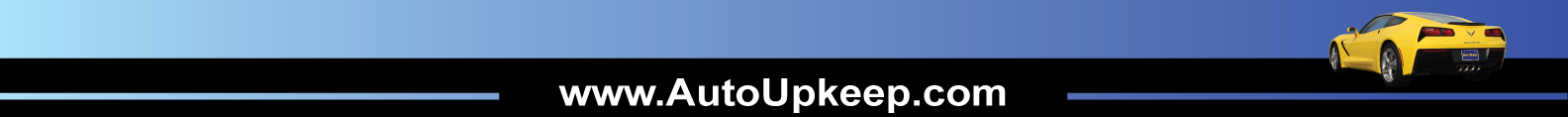 Review - Creating an Action on Google
Form of conversation to communicate to your students.
Create a Google "Action" to help with Chapter and Unit reviews.
Great for ASE Test Review Questions.
23
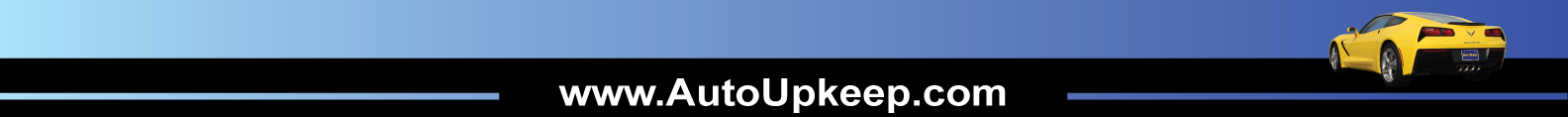 To Get Free eBook Access
Sign-Up on the Sign-In Sheet and I will email you an eBook access code.
24
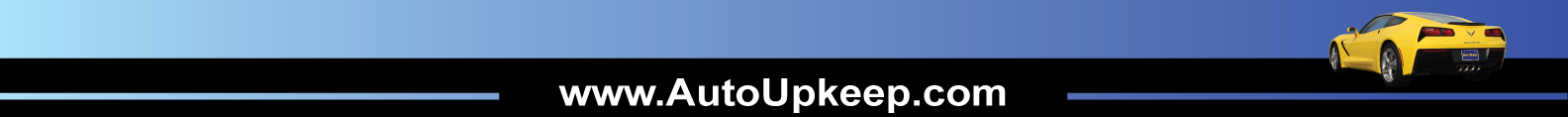 Questions?
25
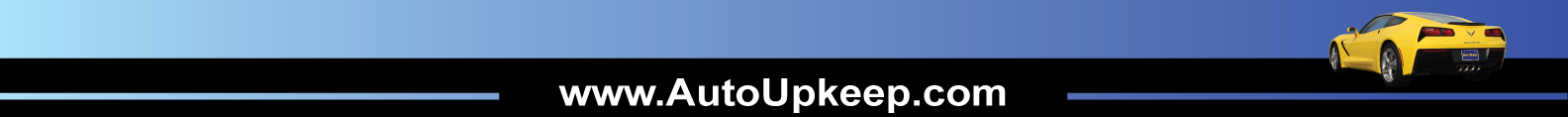 Contact Information
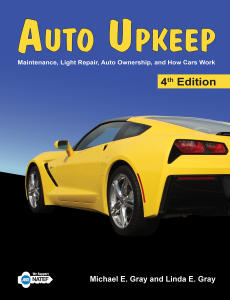 Get your 
FREE review copy
today!
Michael Gray
Rolling Hills Publishing
800-918-READ
www.RollingHillsPublishing.com
www.AutoUpkeep.com 
Email: info@autoupkeep.com

LinkedIn – www.LinkedIn.com/in/MichaelEGray 
Twitter – www.Twitter.com/AutoUpkeep 
Videos – www.Video.AutoUpkeep.com 
YouTube – www.YouTube.com/AutoUpkeep 
Facebook – www.Facebook.com/AutoUpkeep
26
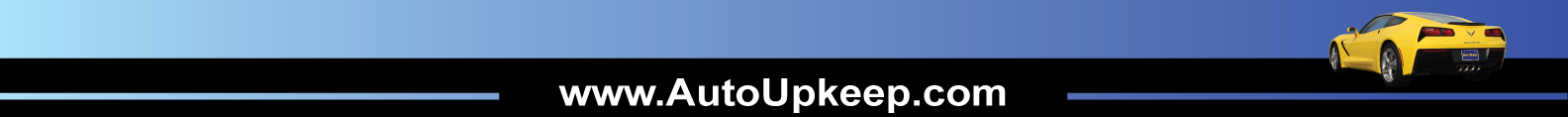